SAIROMStrategic AI Roadmap for Mobility
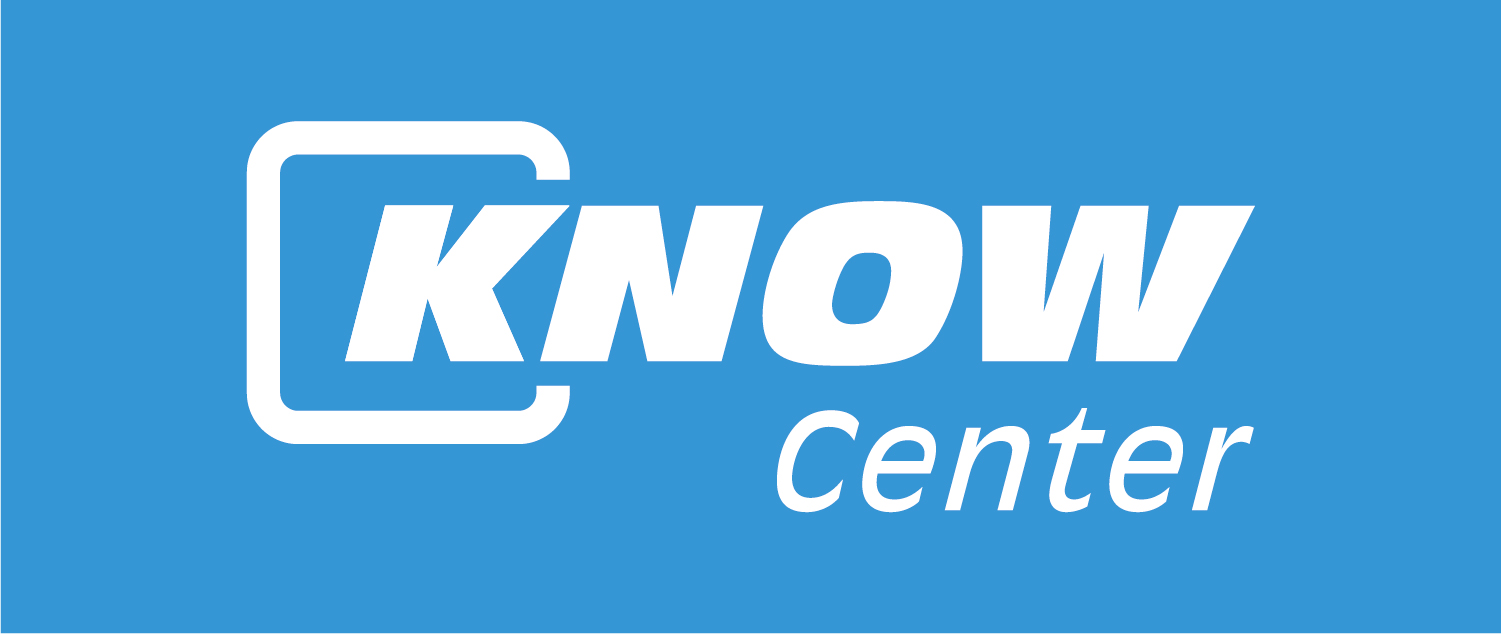 Uni Graz, Know-Center
01.04.2024 - 31.03.2025
Abstract:
SAIROM aims to evaluate the current role of AI in and its potential for advancing the mobility transition, and to assess the ensuing environmental, economic, regulatory, and societal impacts. 

The project will develop a strategic roadmap for fostering AI for mobility in Austria. This incorporates fairness and diversity aspects to ensure equality and mobility justice. Plus, the project investigates current and future applications for AI in mobility, for example route planning or mode choice, as well as individual long-term mobility decisions.
georg.jaeger@uni-graz.at
https://projekte.ffg.at/projekt/5121323
Core Idea
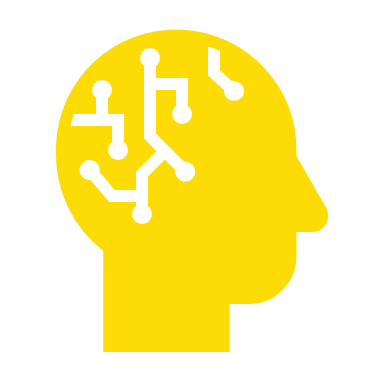 Sensible and fair expansion of AI use for individual mobility decisions
Short-term decisions: Great potential for improving fairness and transparency
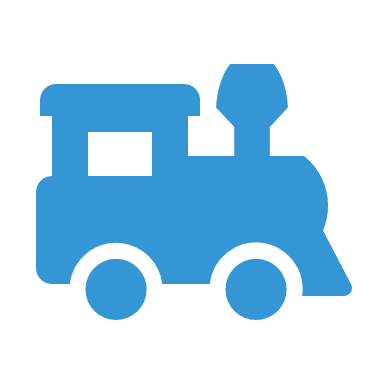 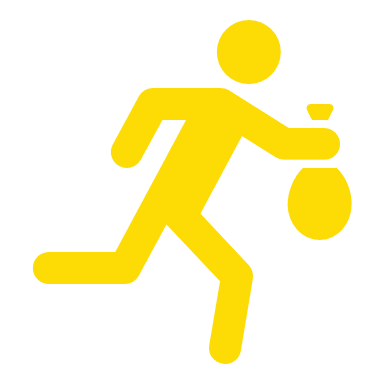 Long-term decisions: Underdeveloped, but would have a large and lasting influence
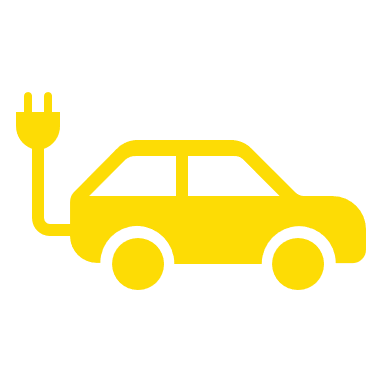 Focus on fairness, diversity, and stakeholder involvement
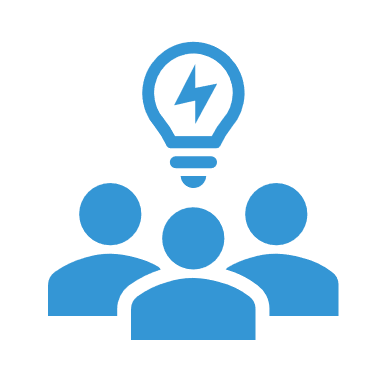 2
georg.jaeger@uni-graz.at
https://projekte.ffg.at/projekt/5121323
SAIROMStrategic AI Roadmap for Mobility
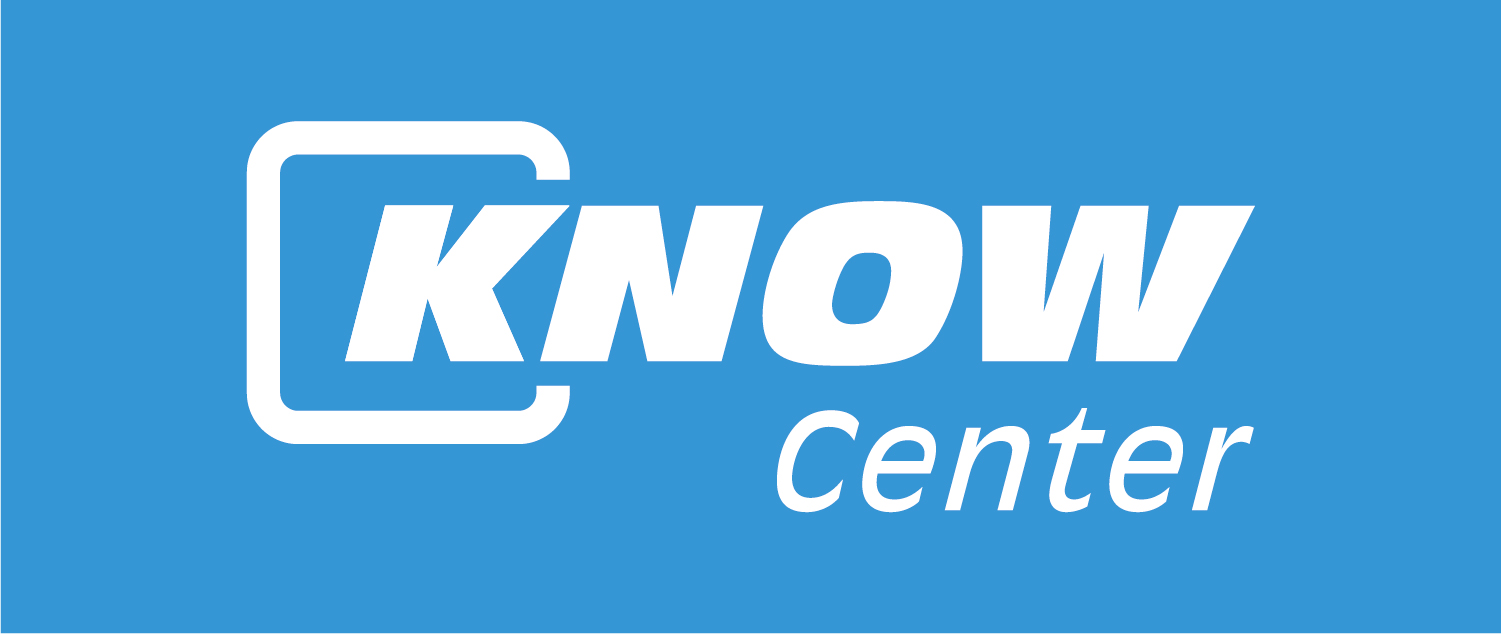 Service Conception
Strategic Roadmap
Stakeholder
Literature
Projects / Products / Services
Mobility
AI
Fairness
Impact Assessment
Legal & Business
Diversity, Environment, Economy, Technology, Legal Analysis
georg.jaeger@uni-graz.at
https://projekte.ffg.at/projekt/5121323